Imaging modalities in medicine
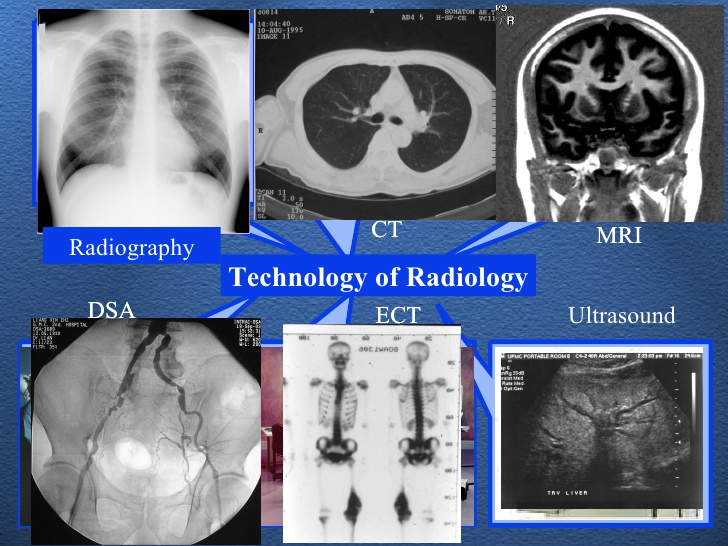 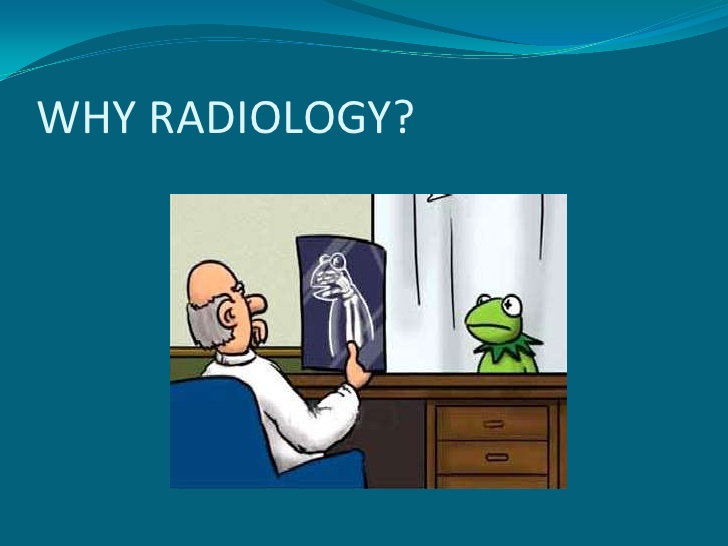 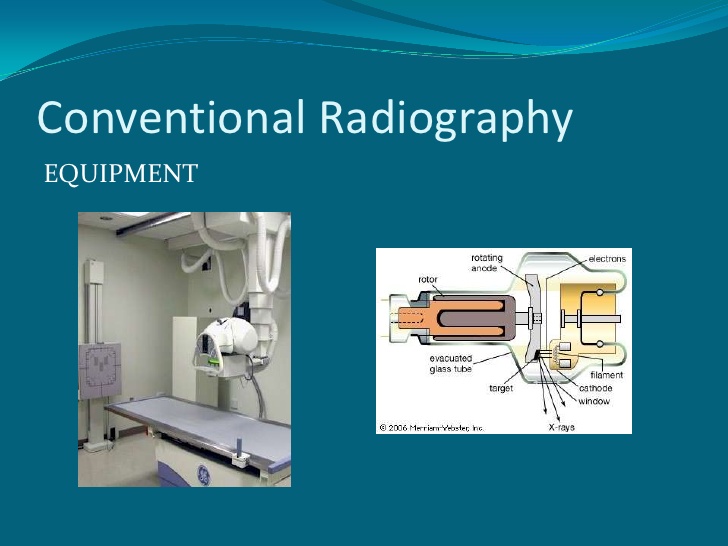 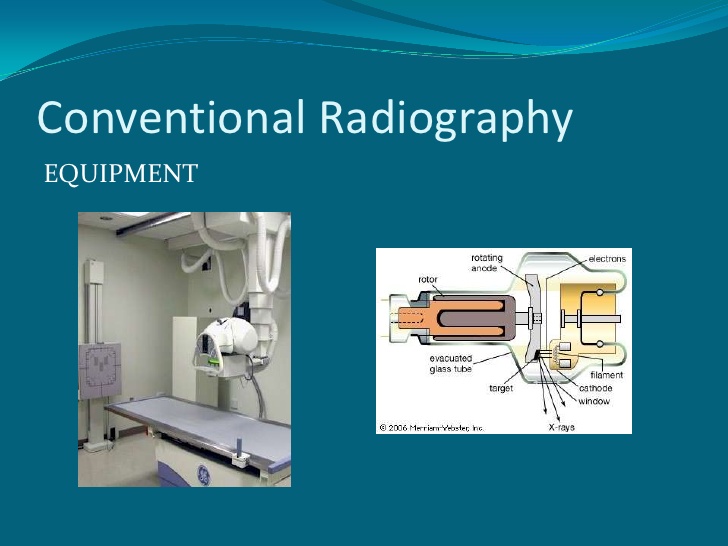 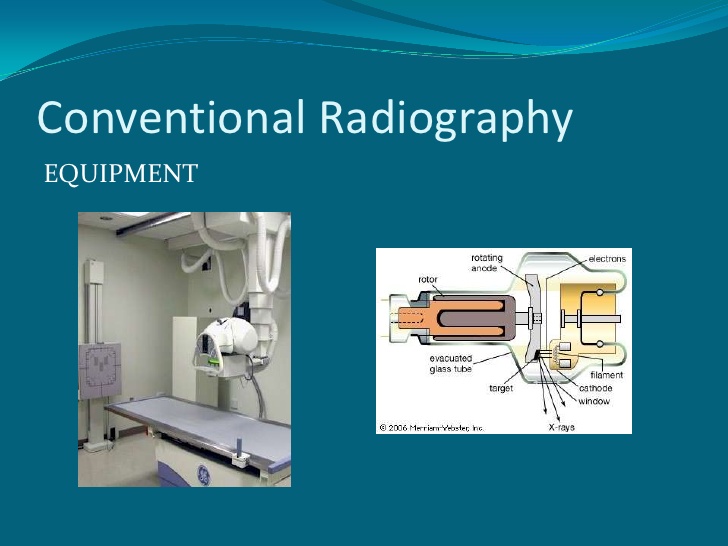 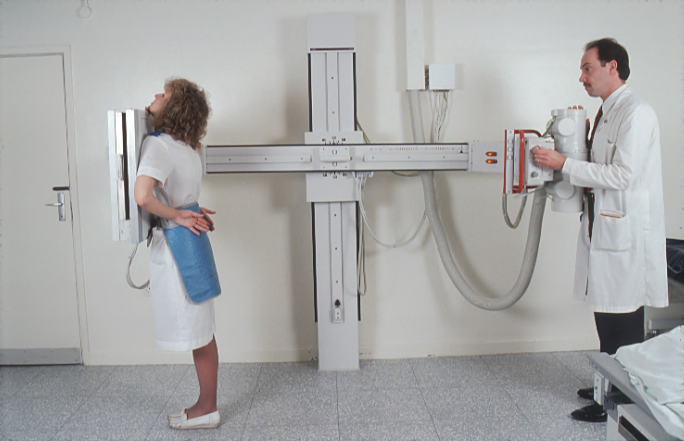 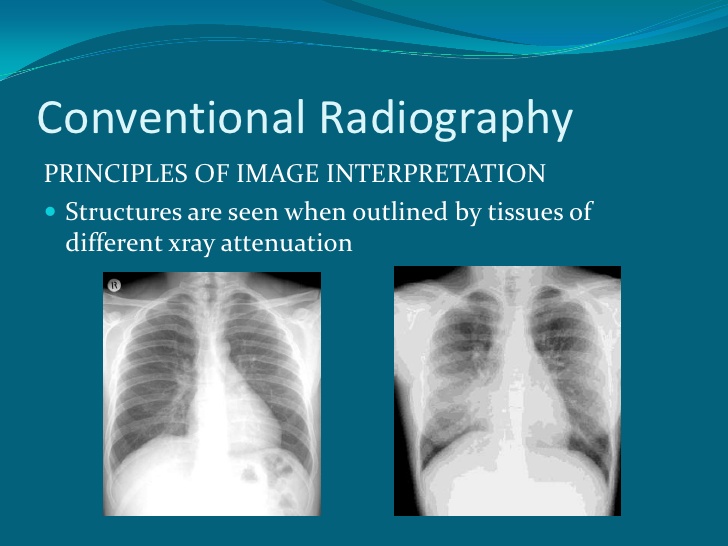 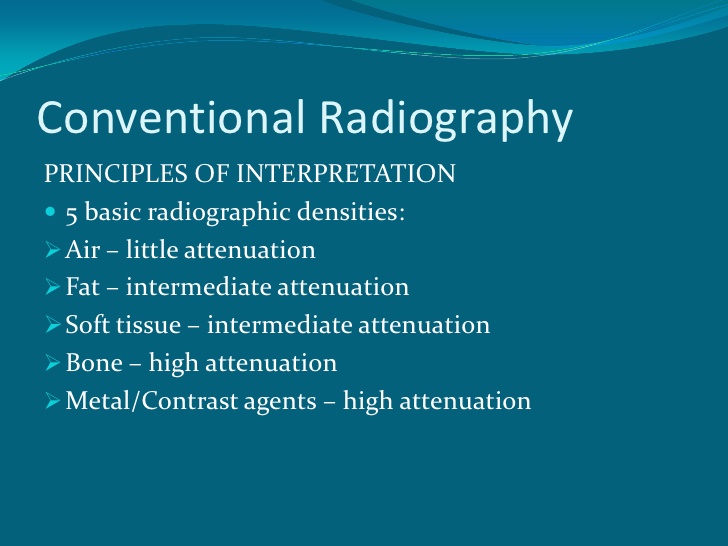 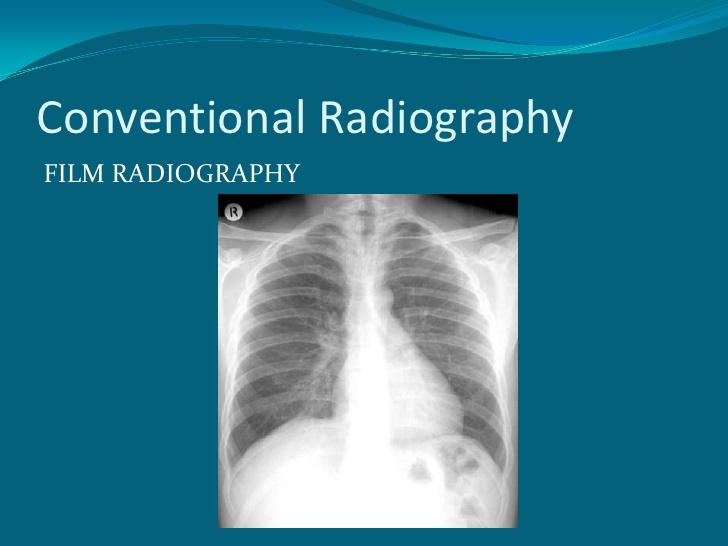 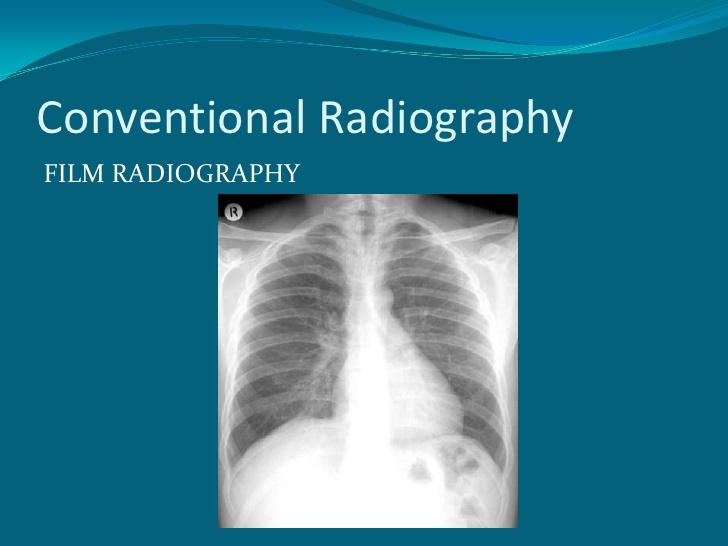 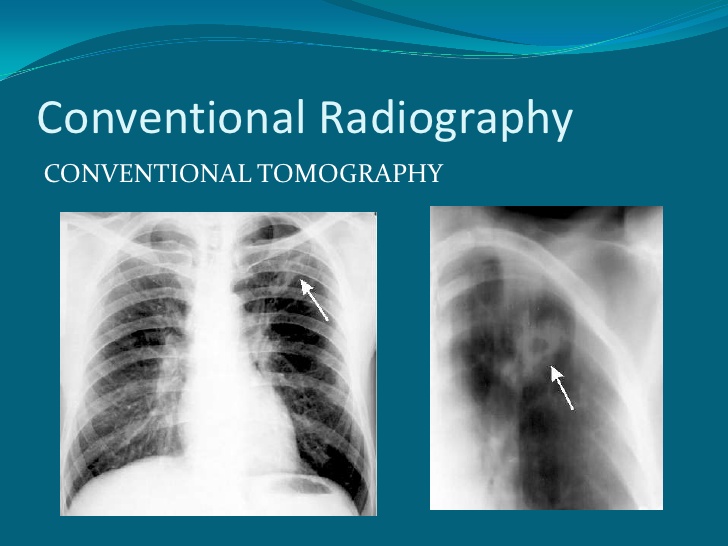 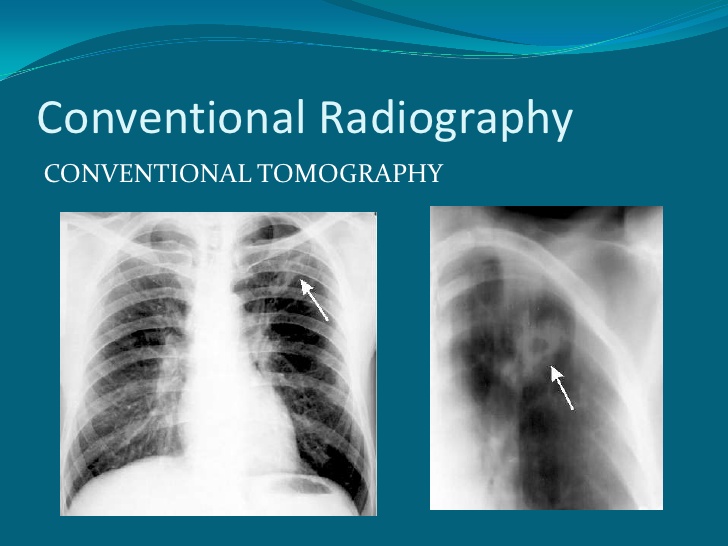 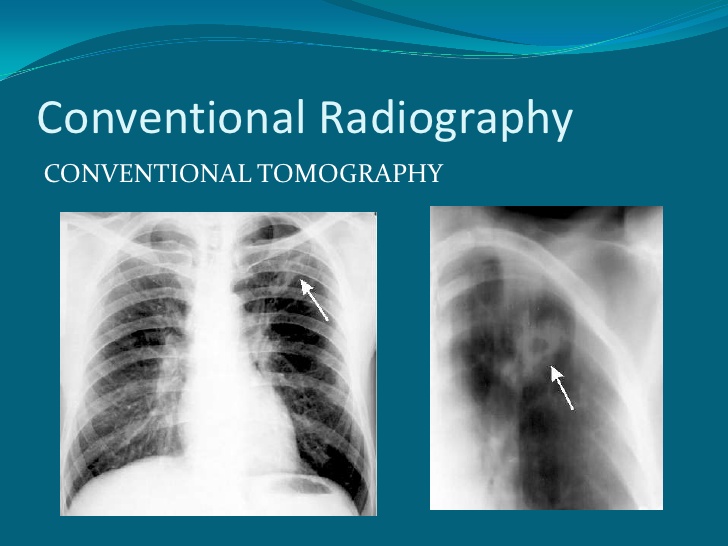 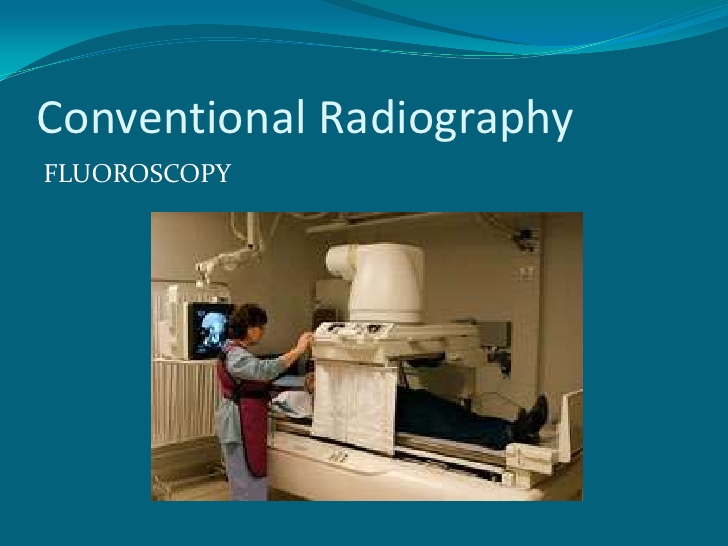 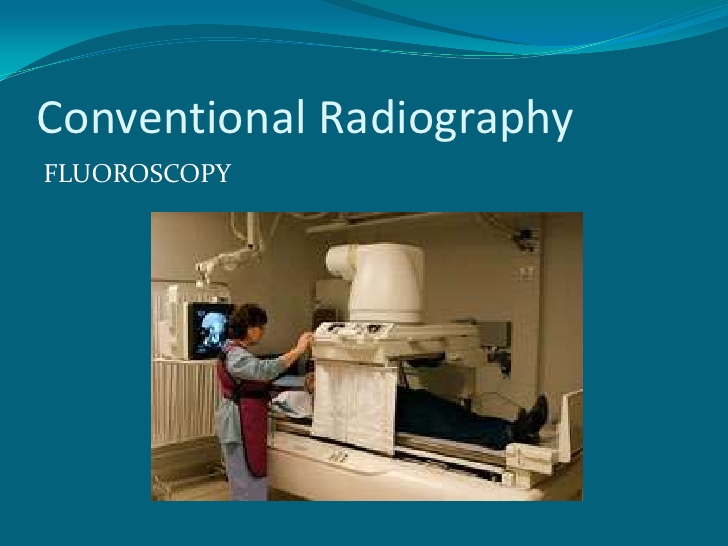 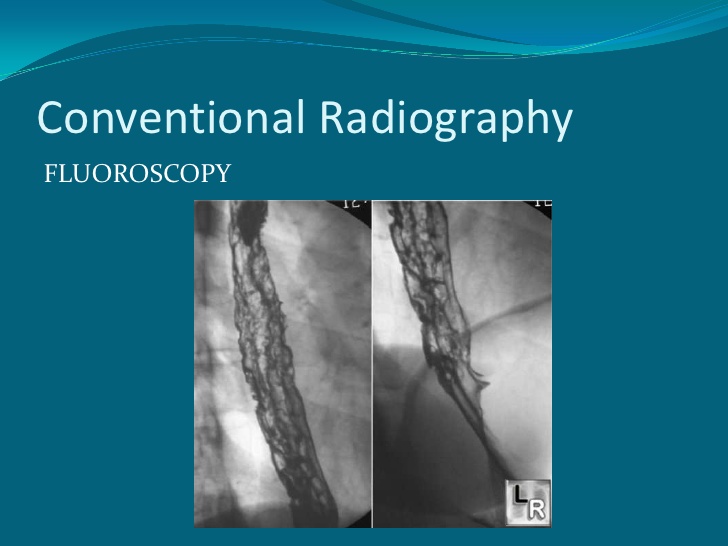 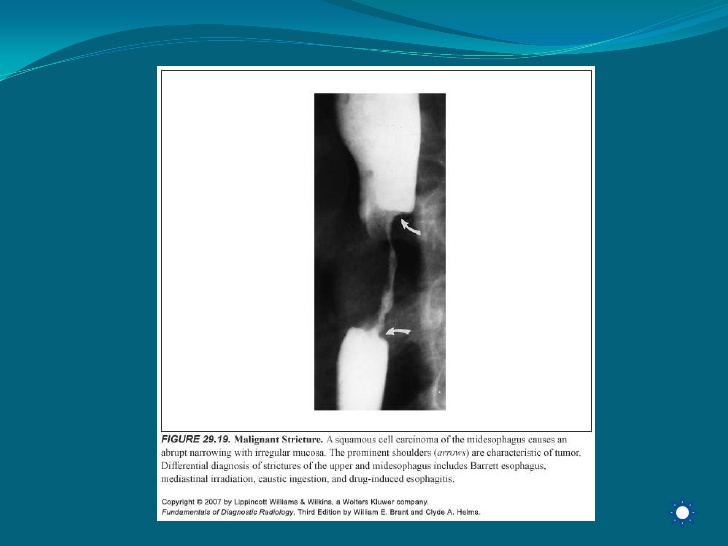 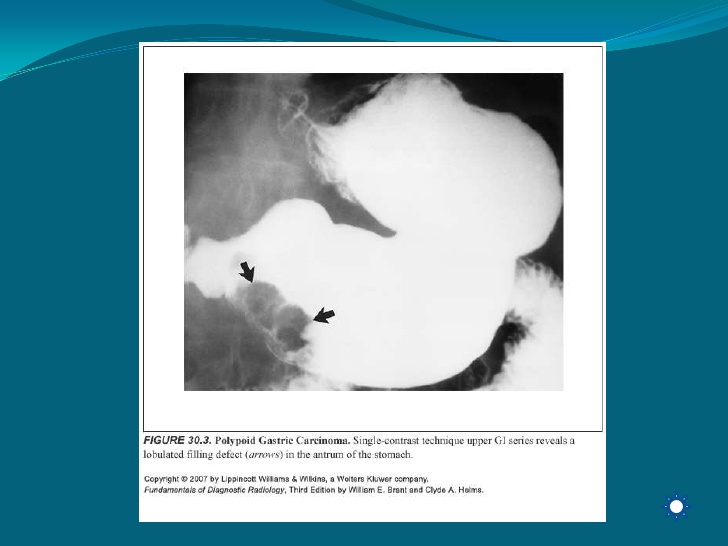 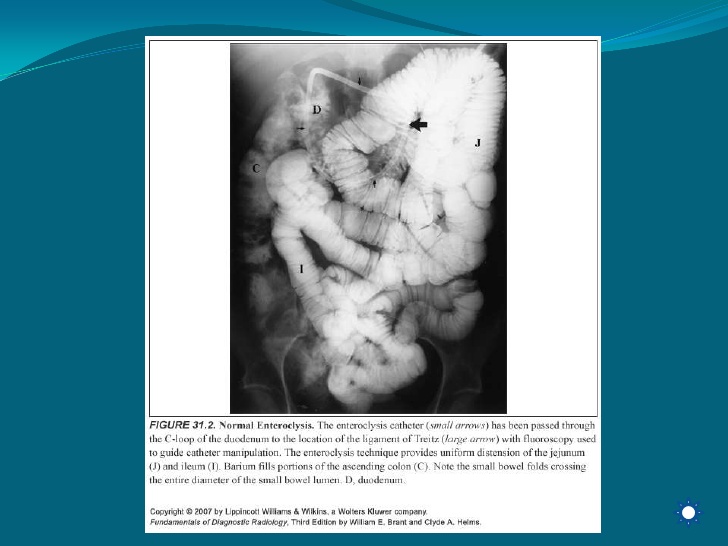 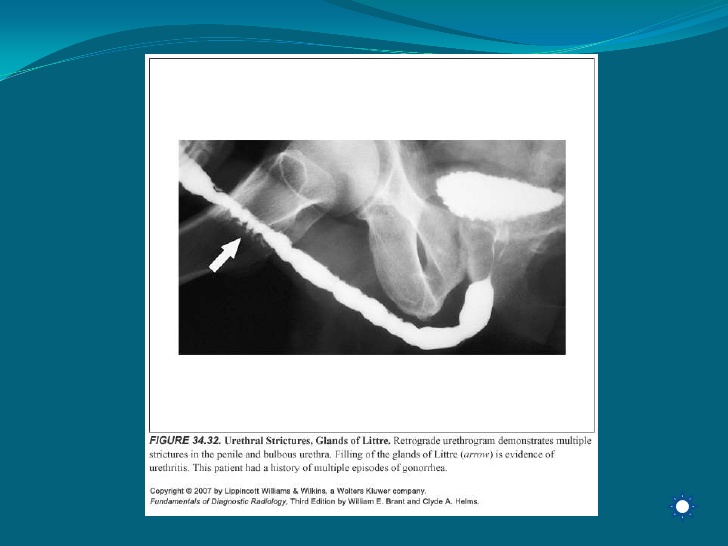 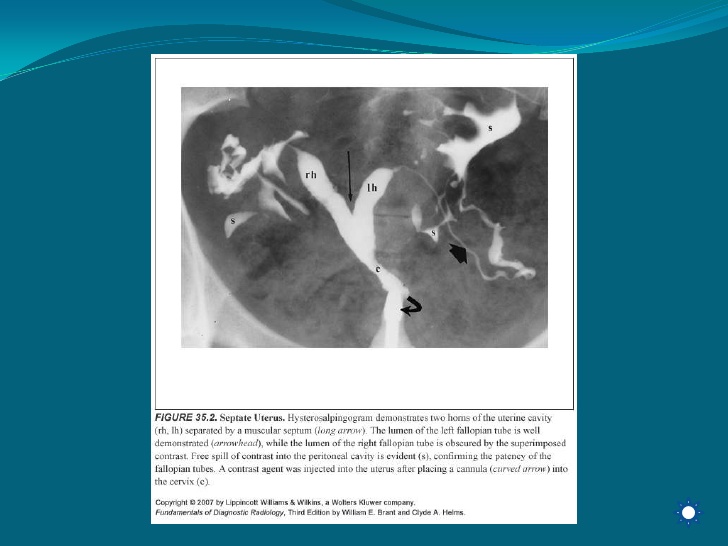 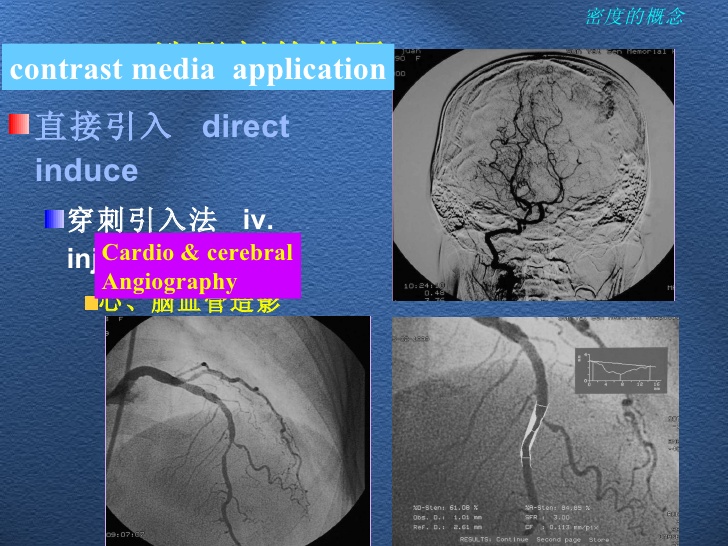 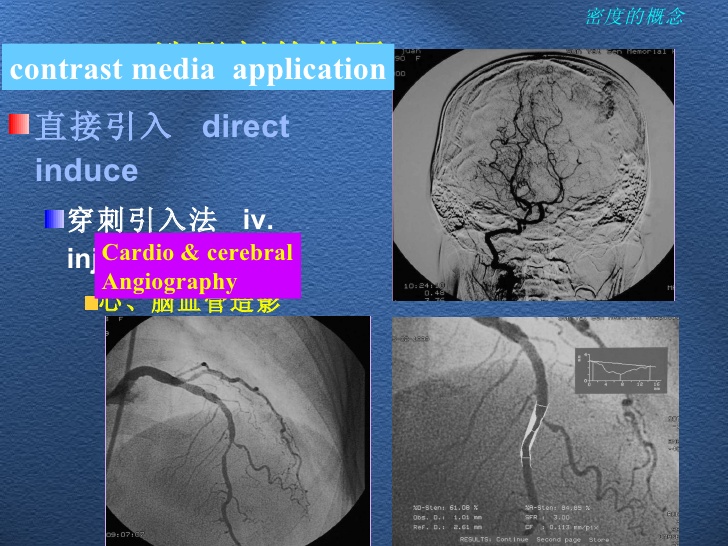 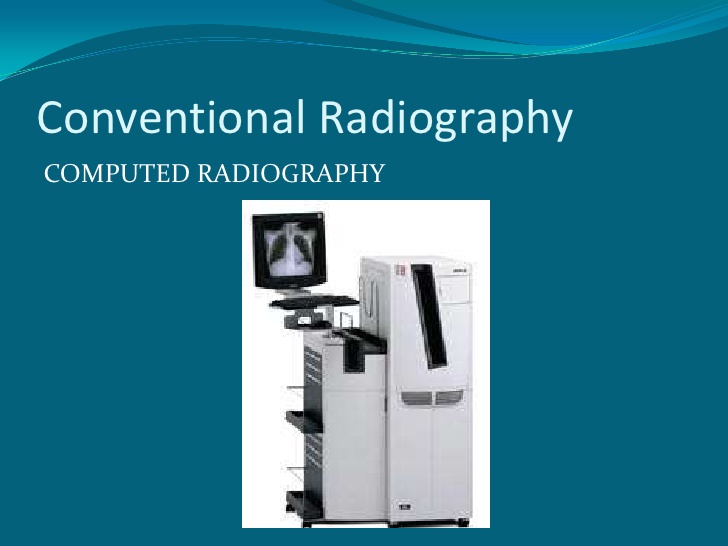 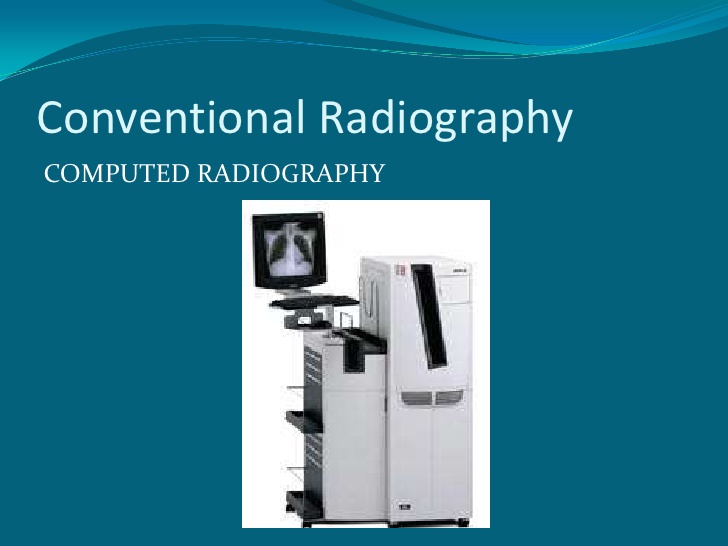 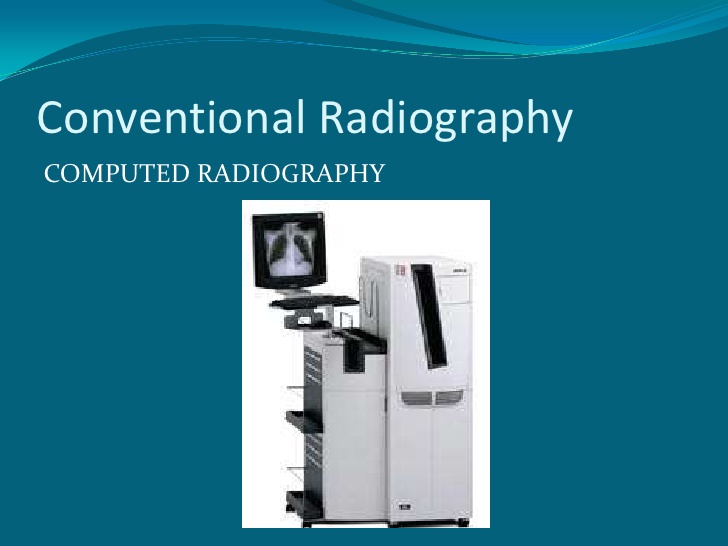 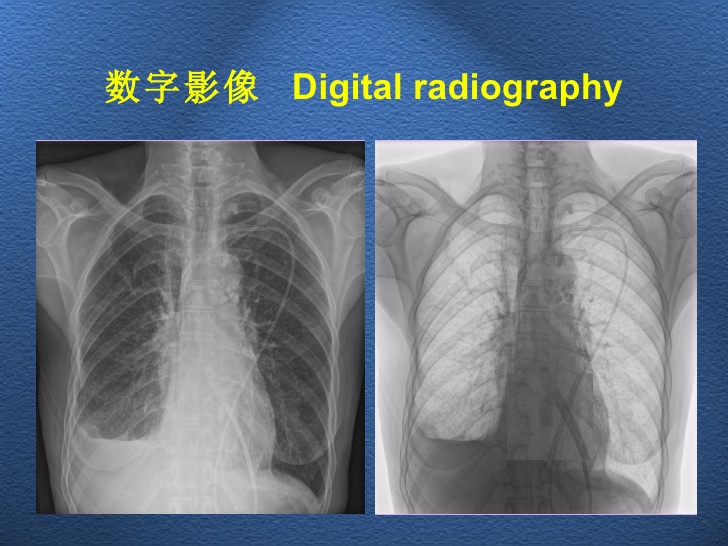 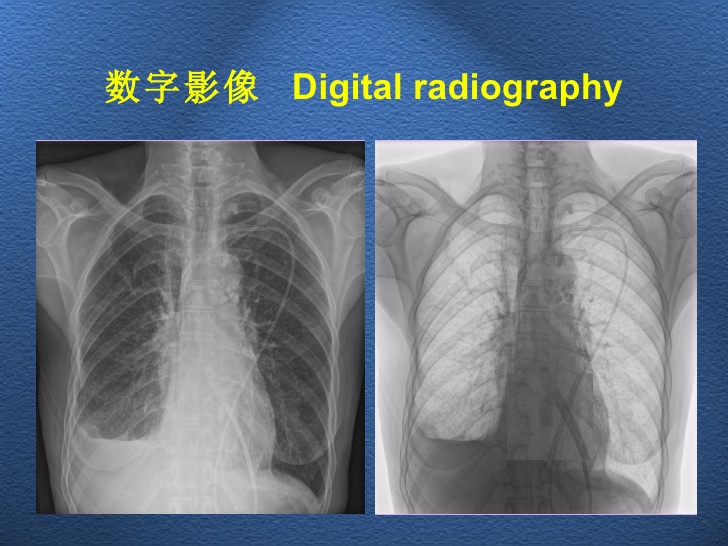 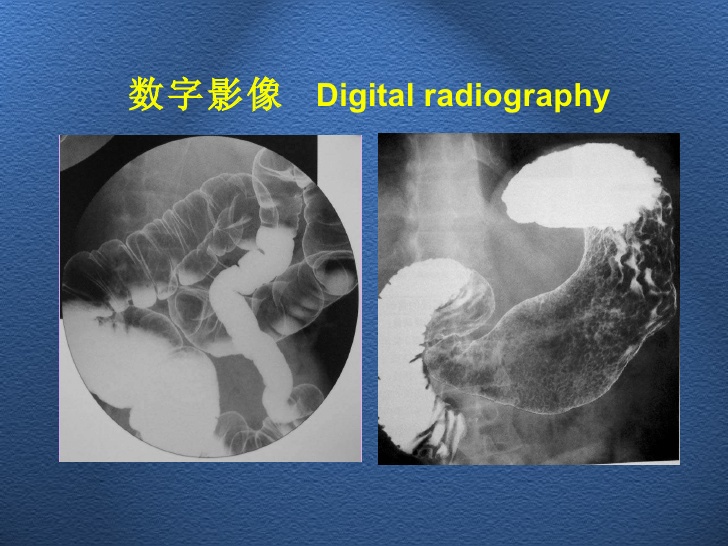 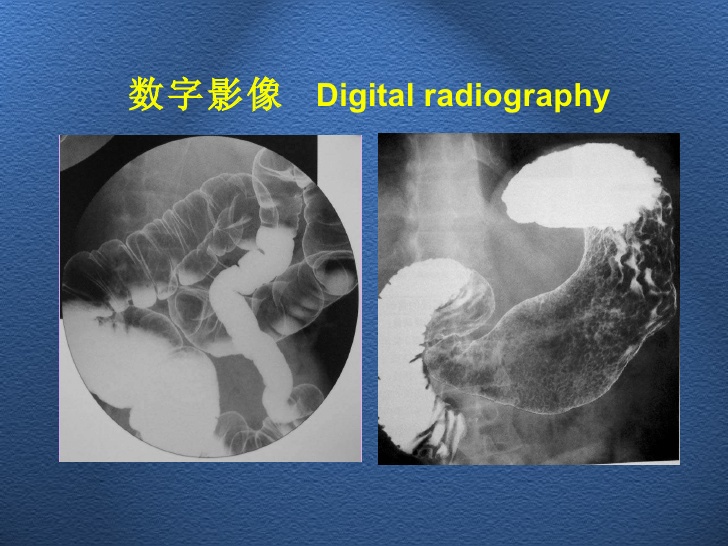 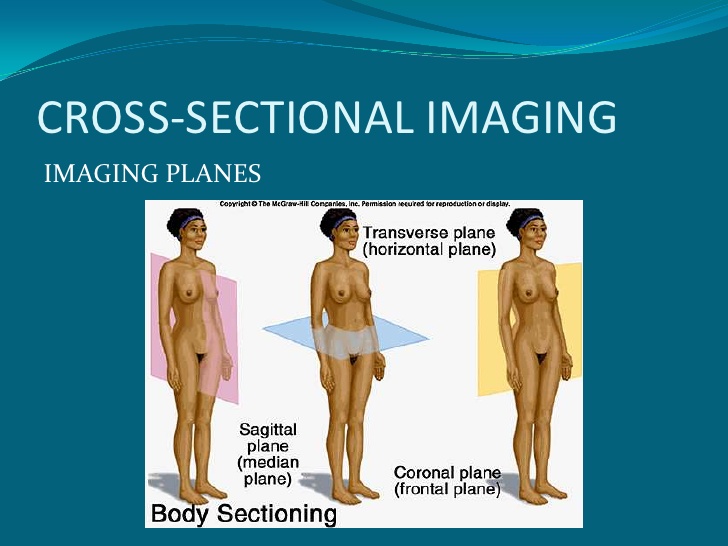 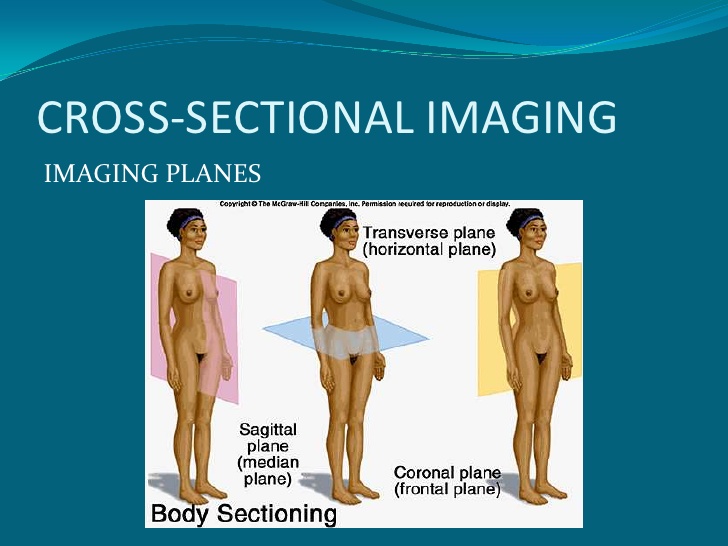 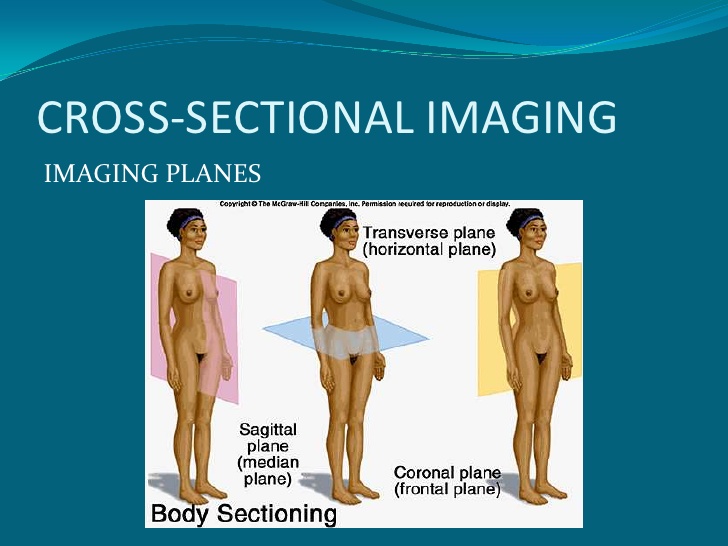 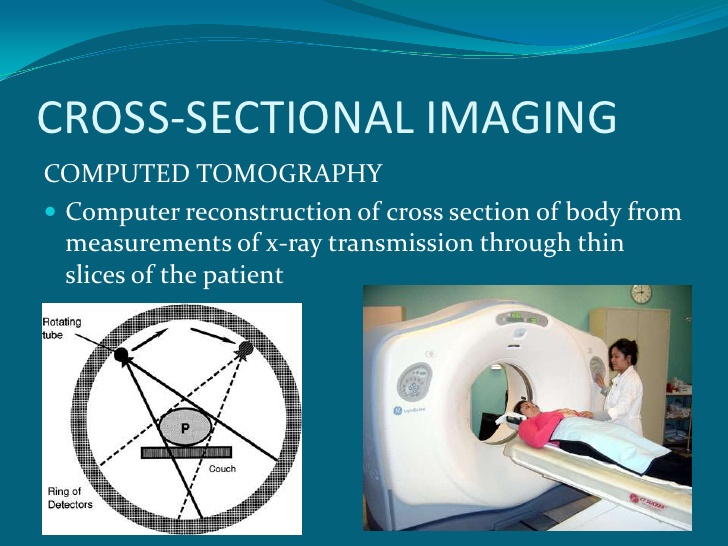 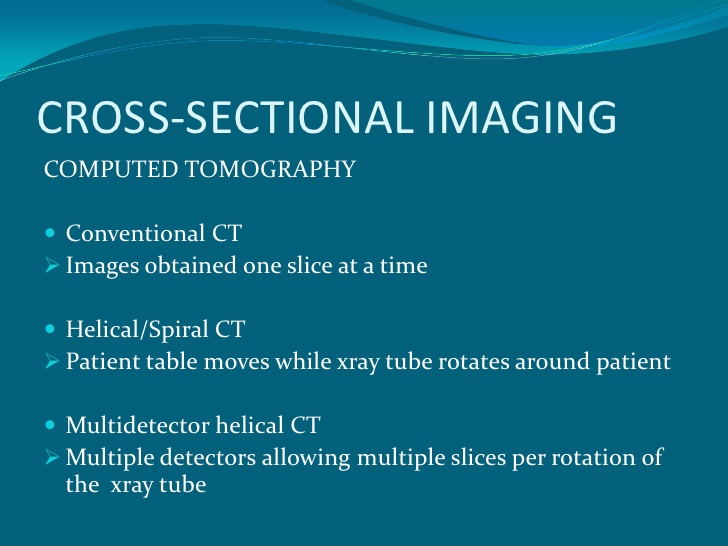 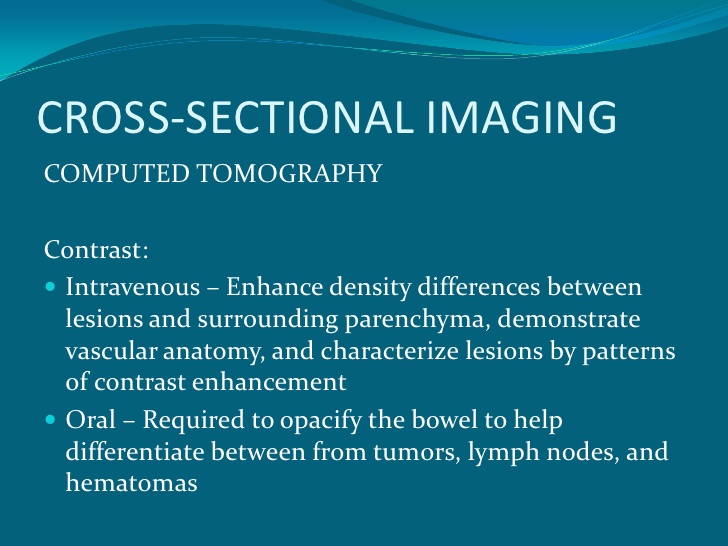 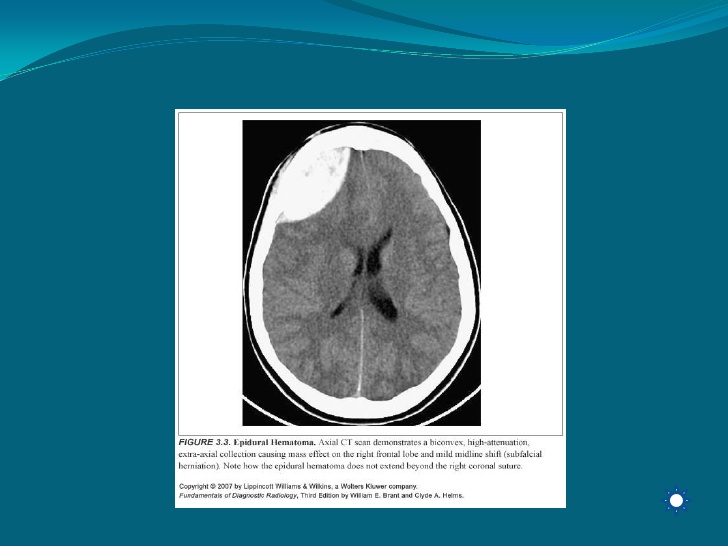 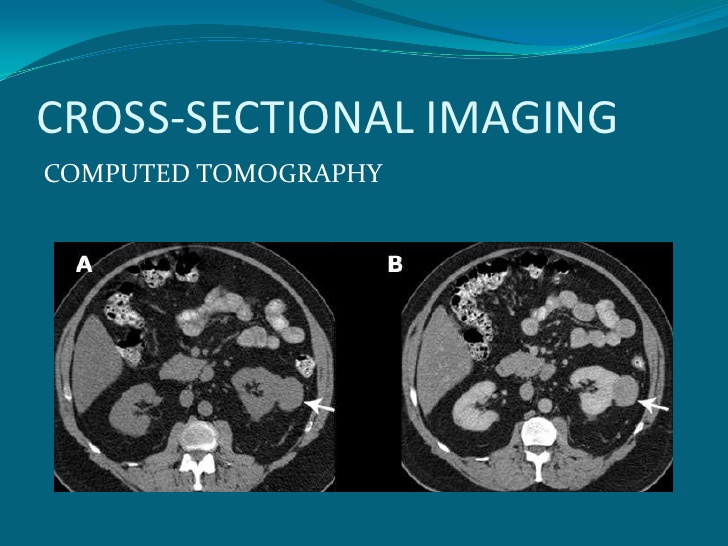 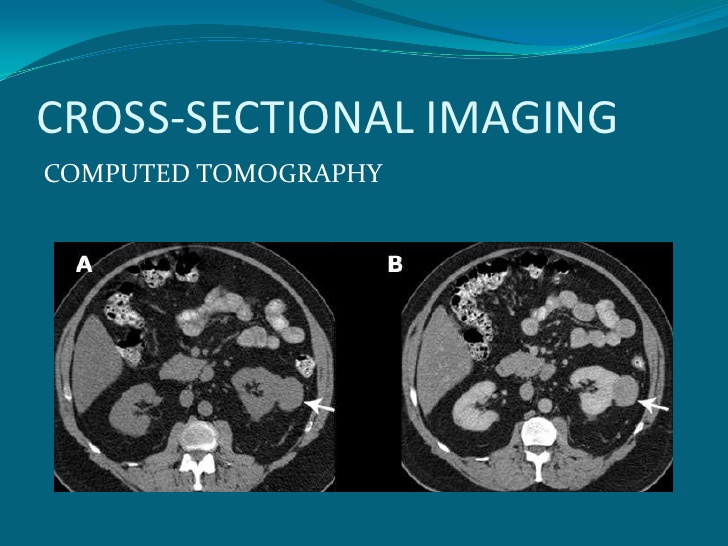 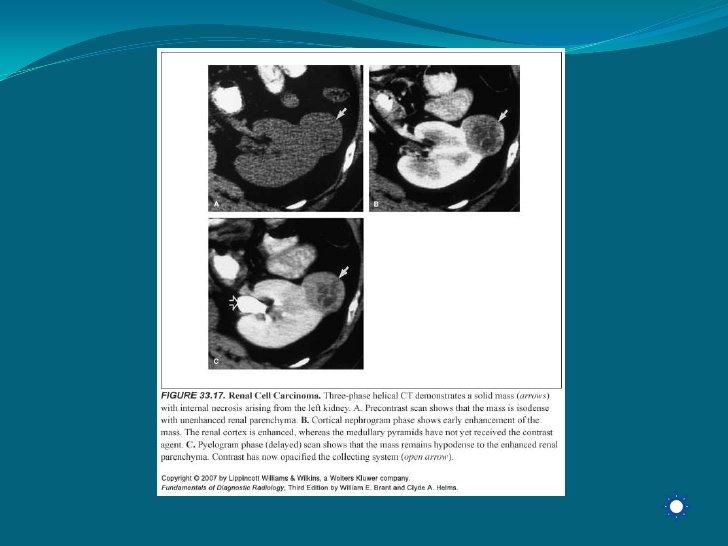 Triphasic CT
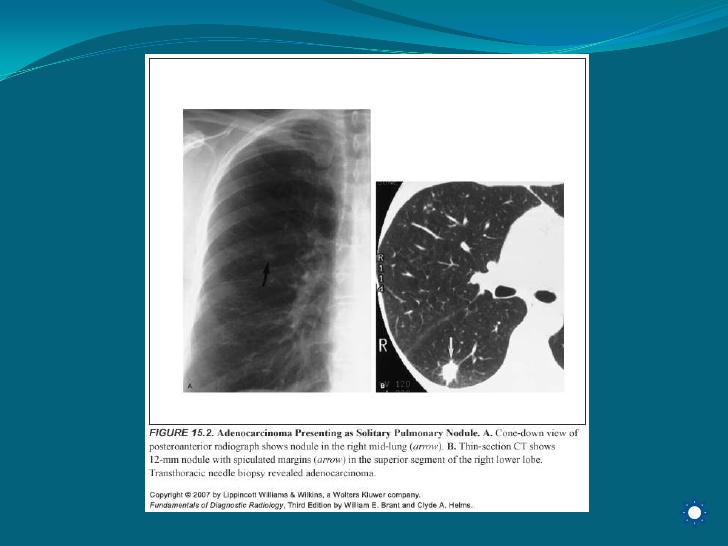 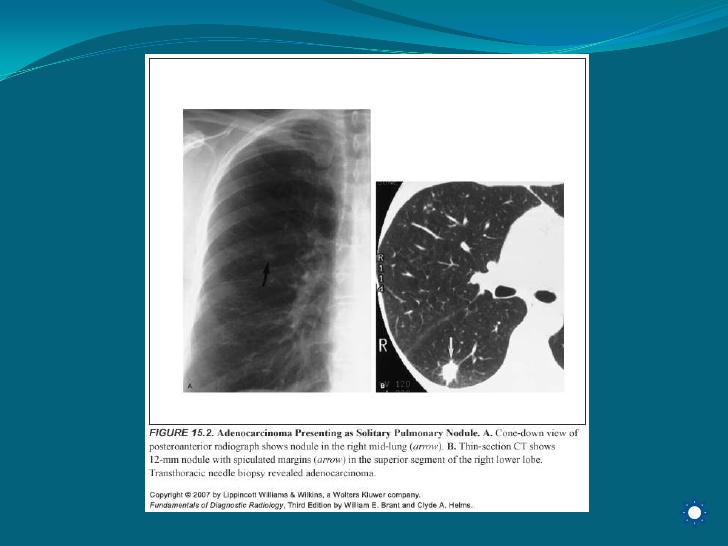 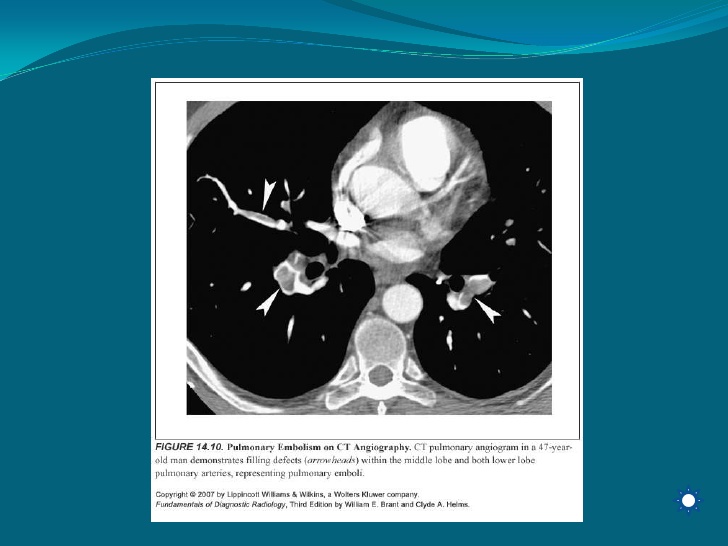 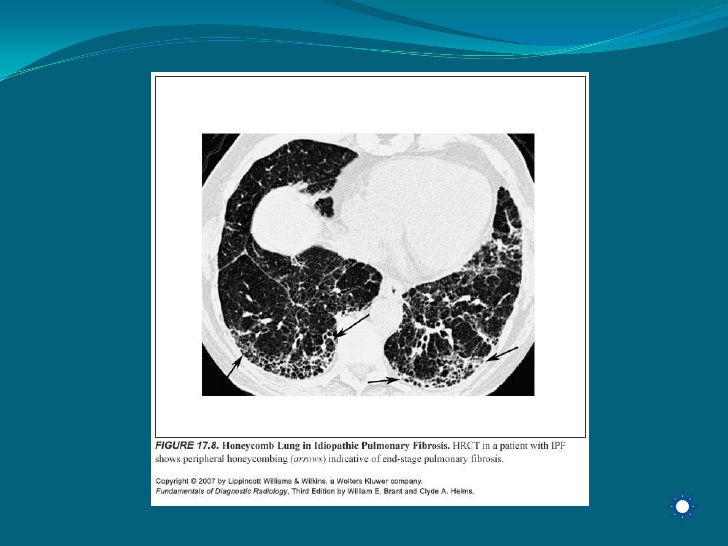 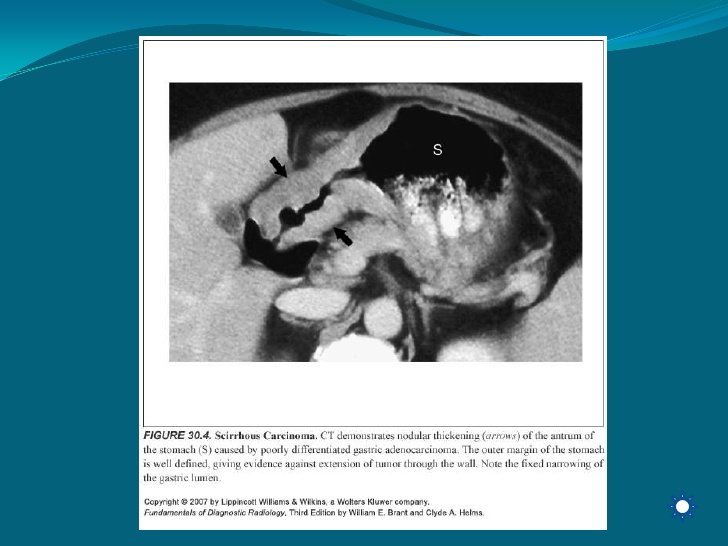 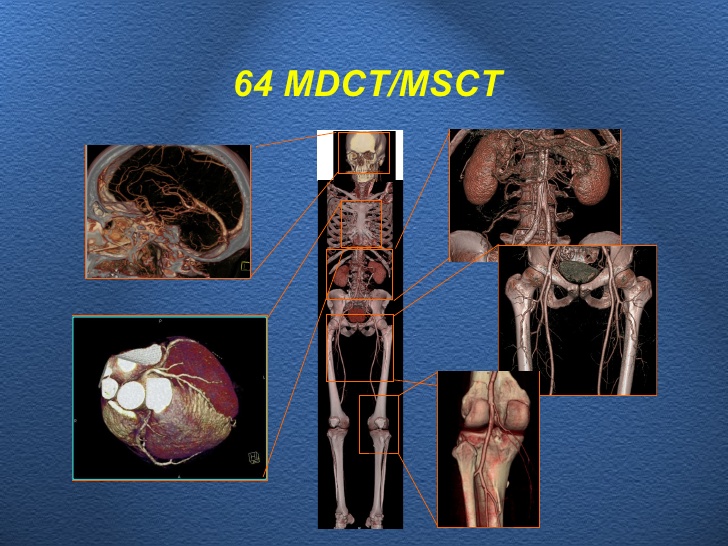 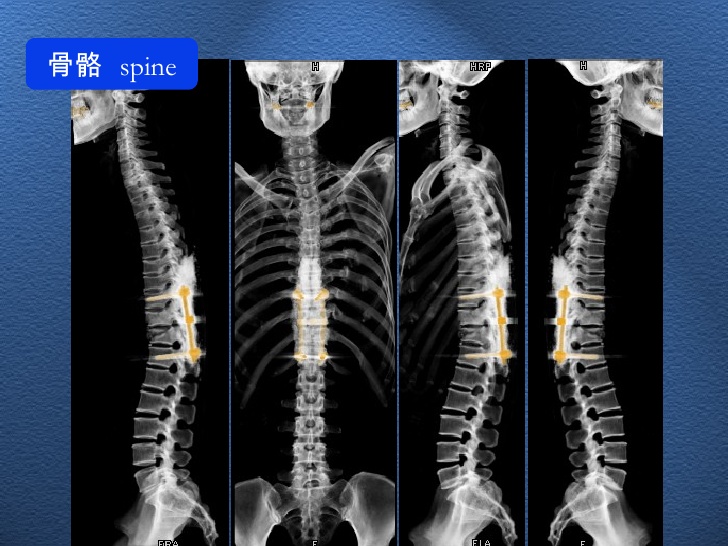 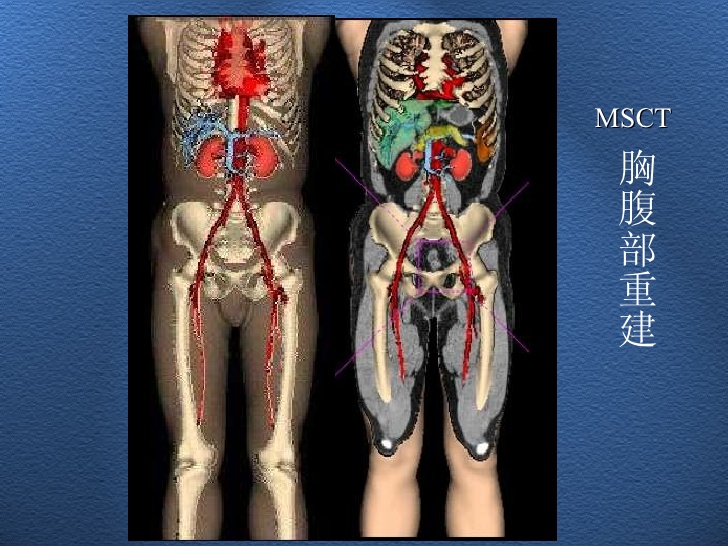 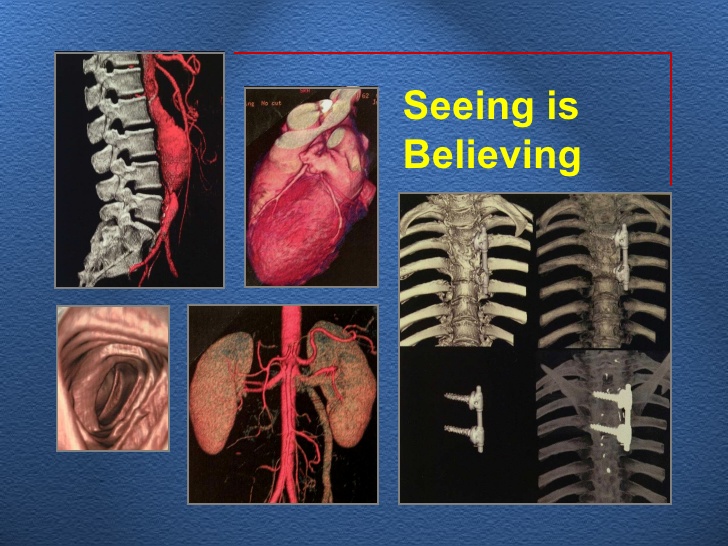 Multislice CT
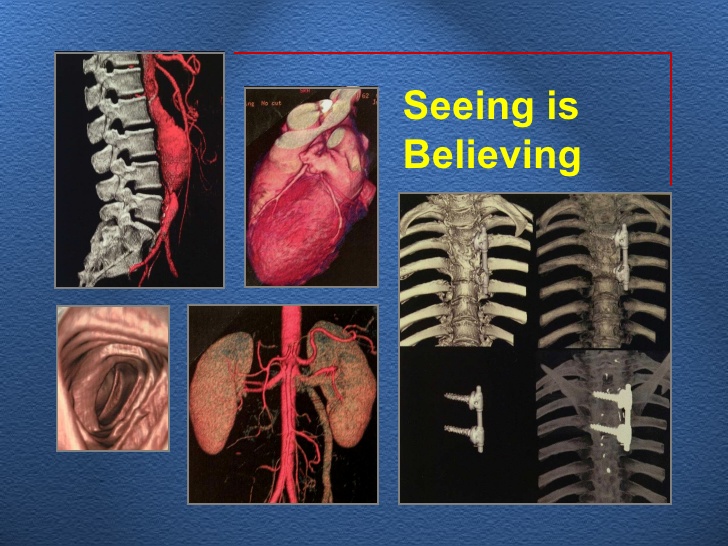 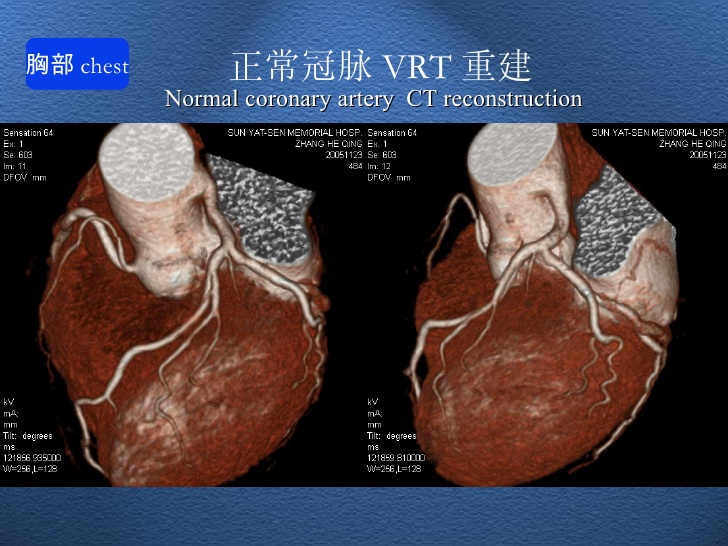 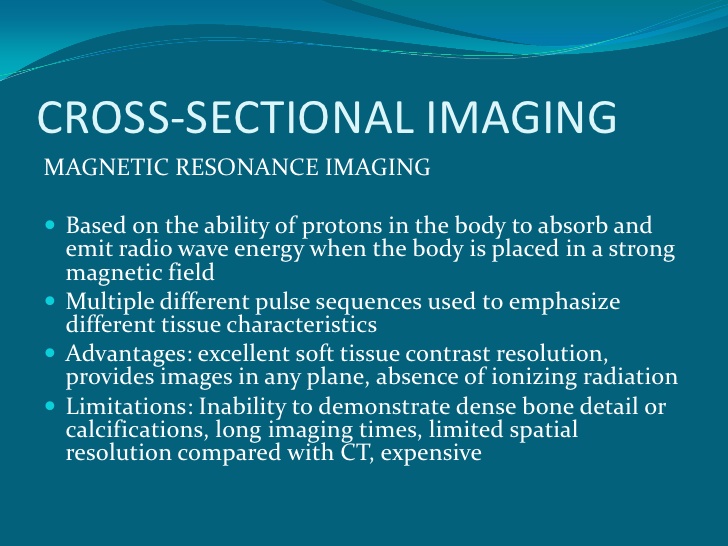 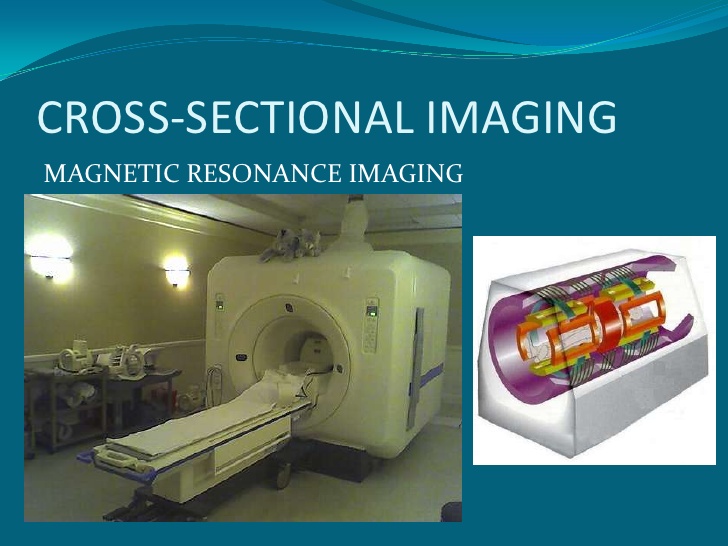 Sequences at MR can vary
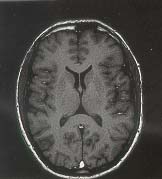 Imaging planes are infinite
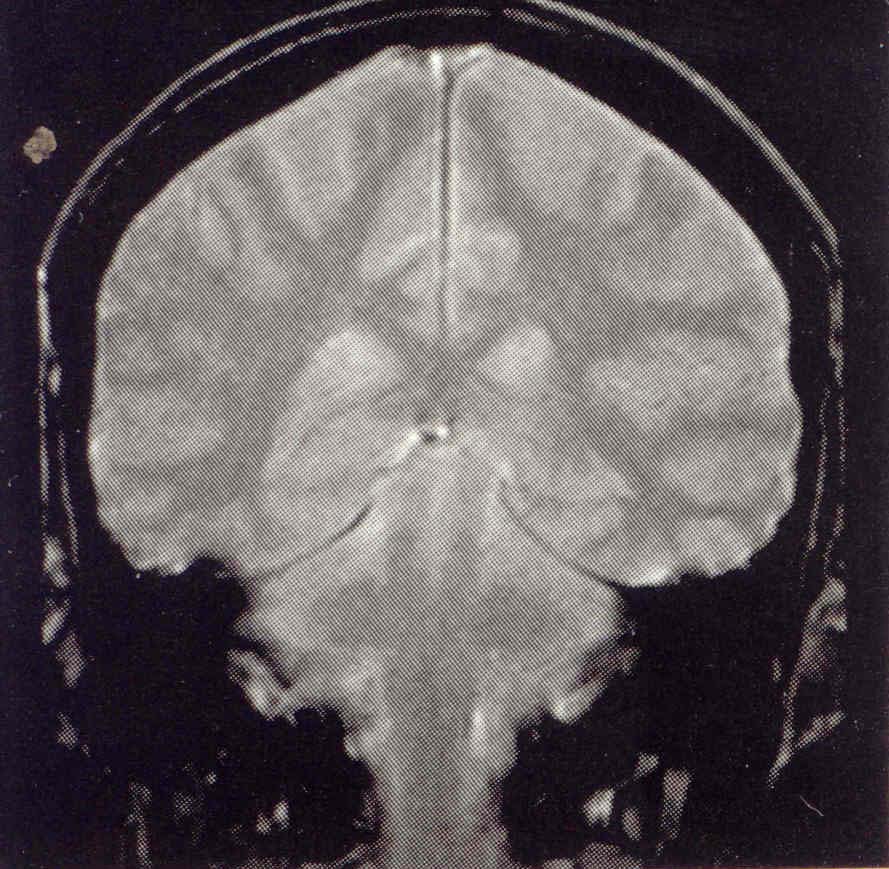 Can see vessels without intravascular contrast agents
PILOCYTIC ASTRO.
CECT                       T1Gd                           T2WI

19YM. Pilocytic astro right basal ganglia
Favored sites of JPA
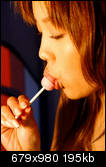 60% are seen in the posterior fossa.
The typical cerebellar astrocytoma in the pediatric age group is cystic in 60-80% of cases.
Chiasmatic hypothalamic astrocytomas may present with the diencephalic syndrome characterized by weight loss, motor hyperactivity and euphoria.
Talk of tots sucking on  blow pops with a sugar buzz.
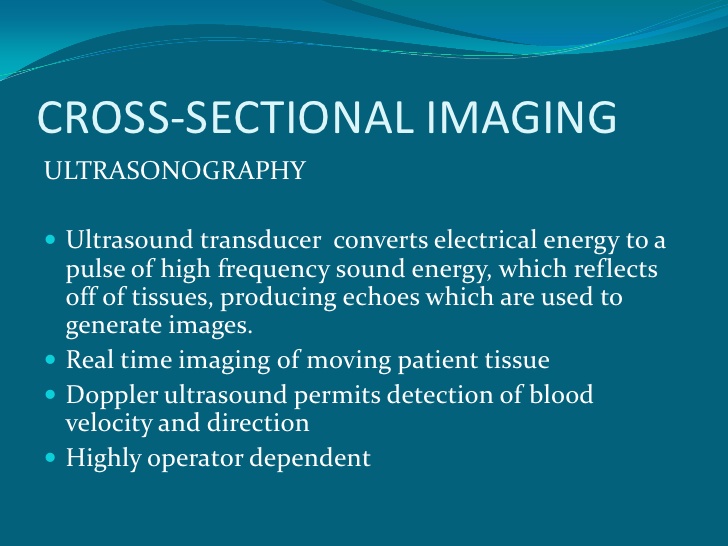 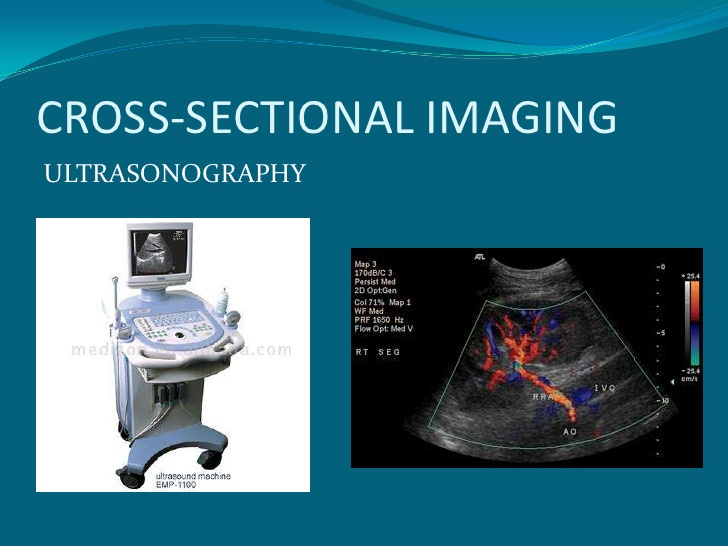 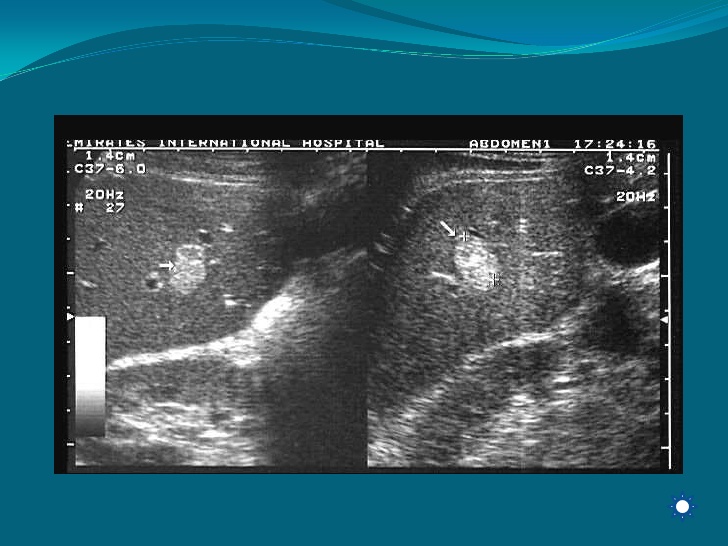 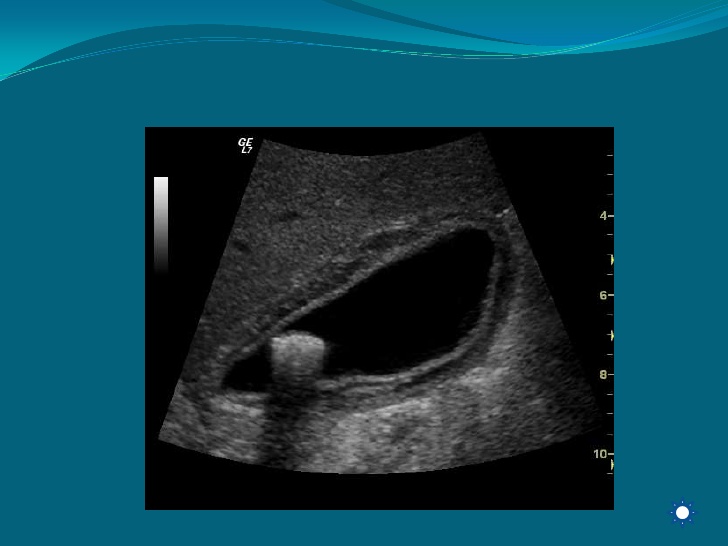 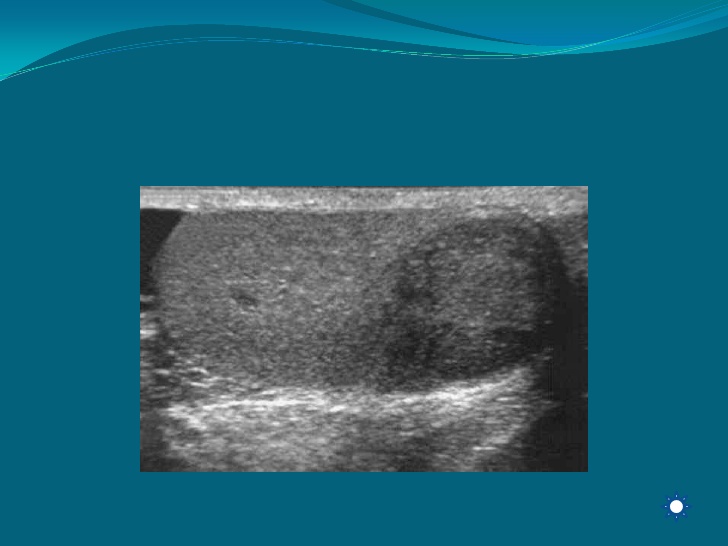 Pg with IUD.
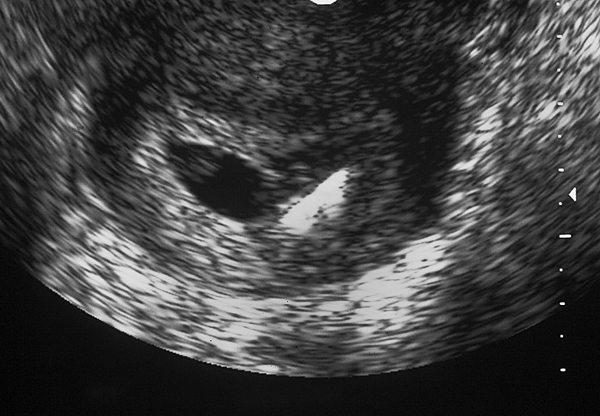 RUQ
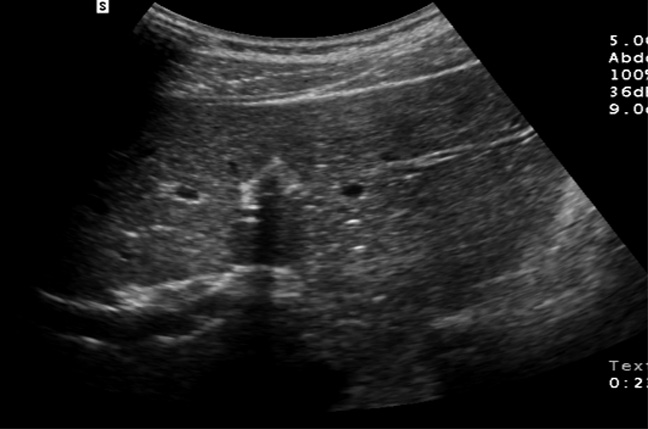 Pelvic scan.
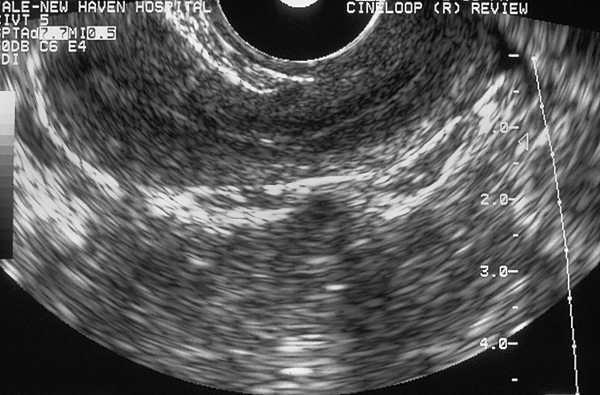 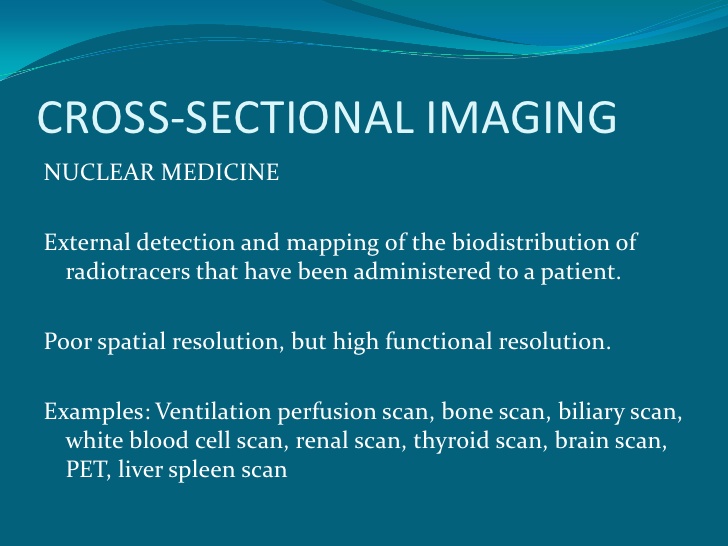 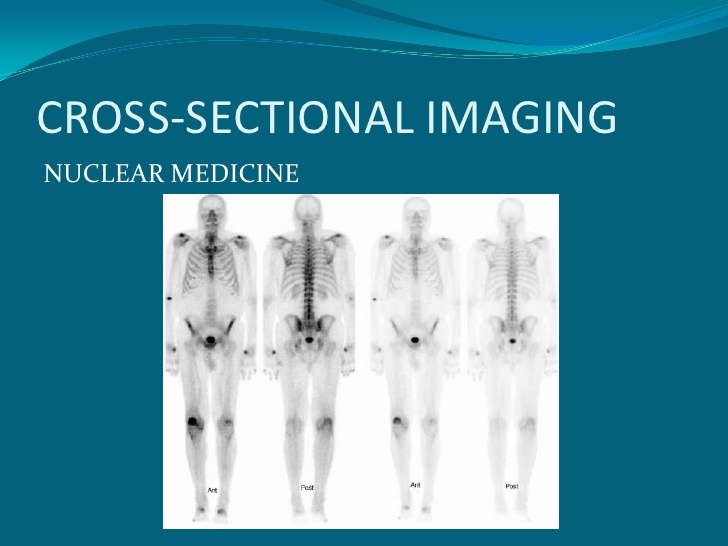 PET physics
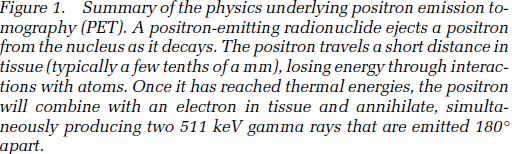 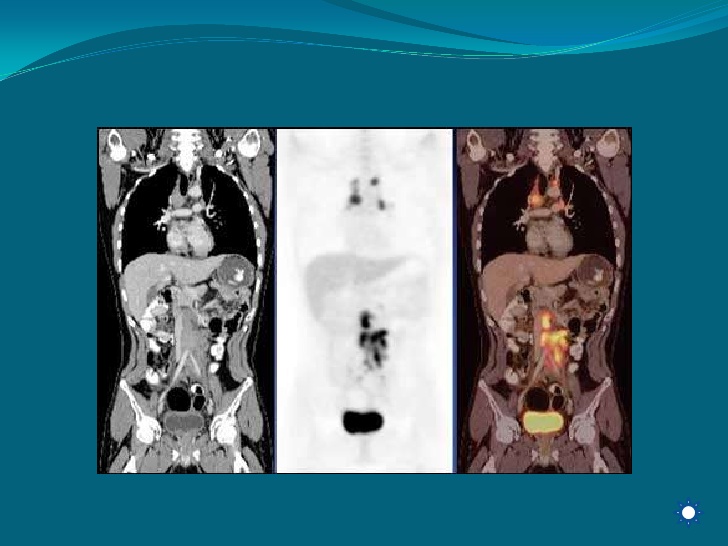 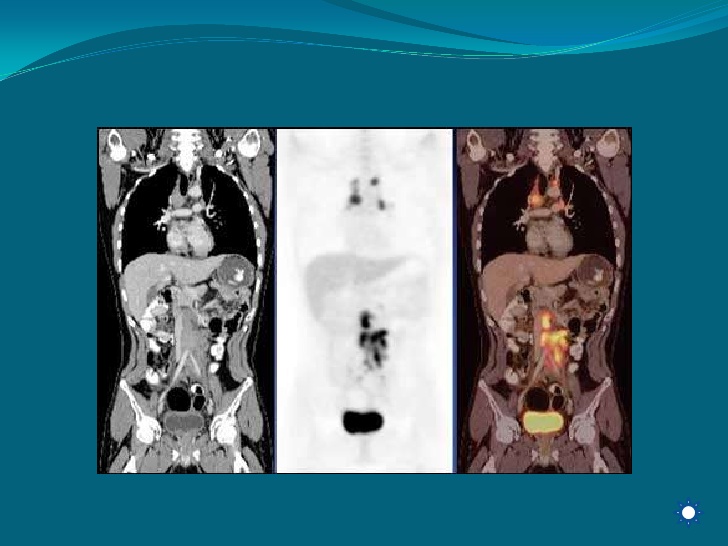 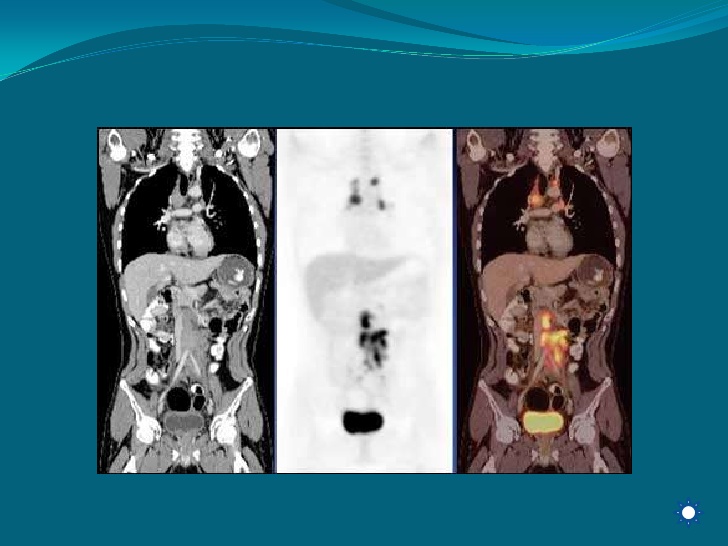 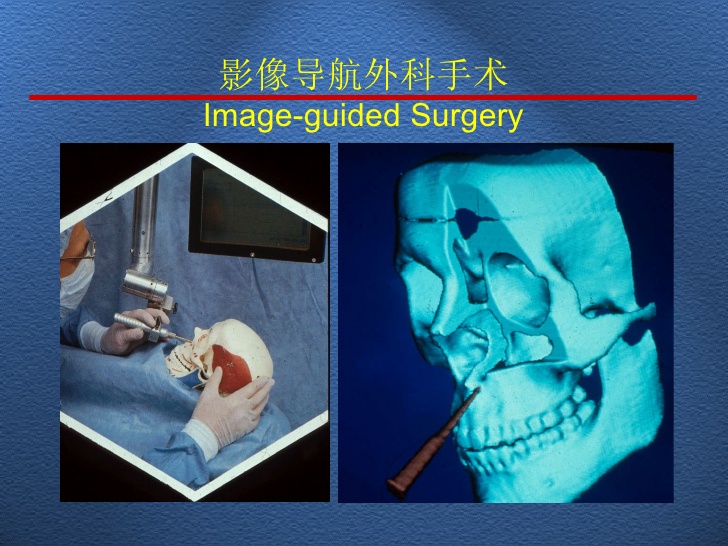 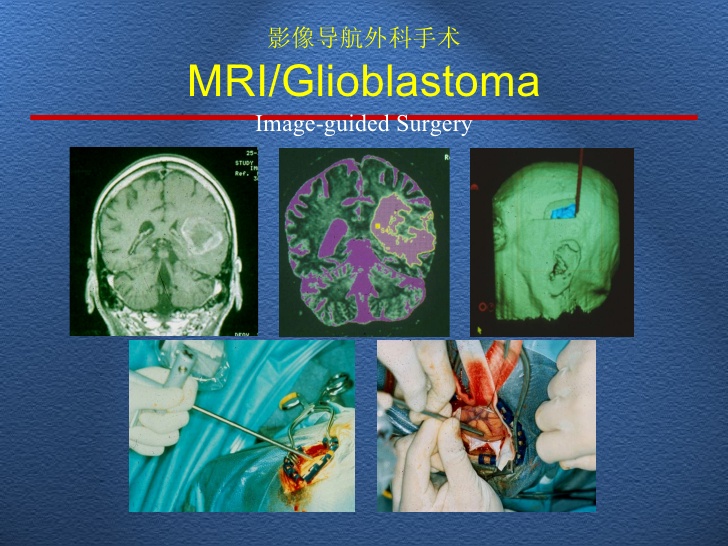 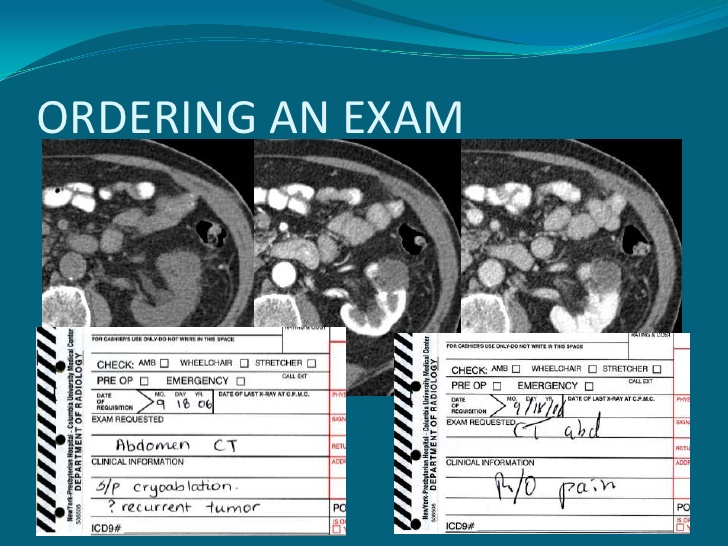 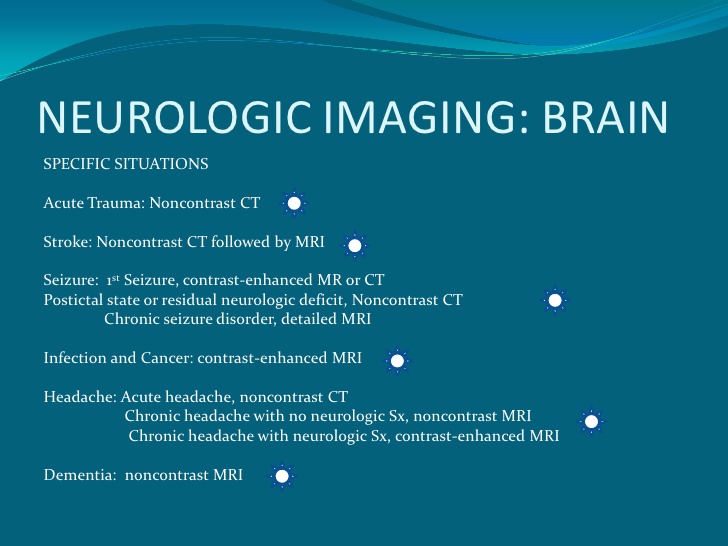 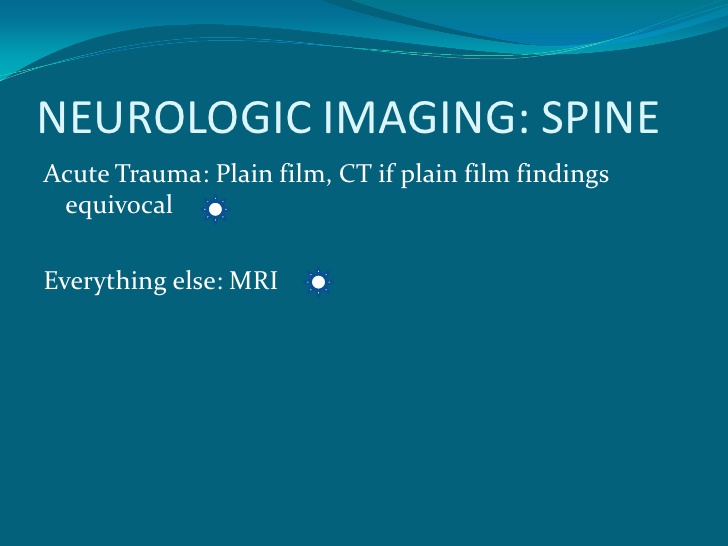 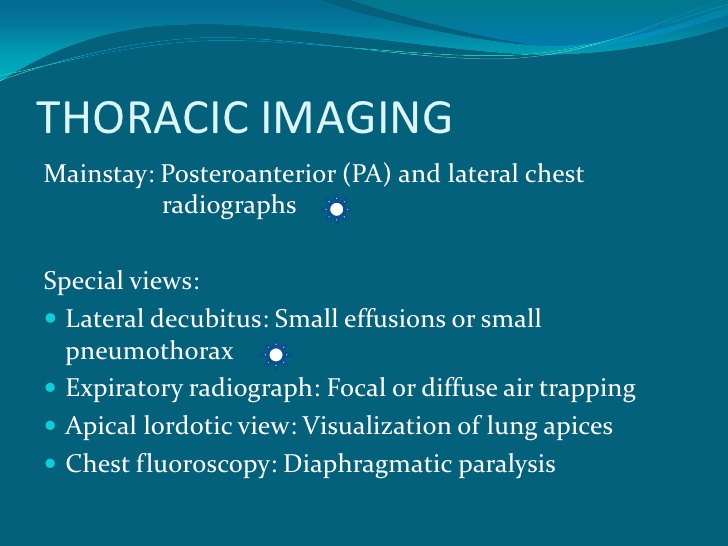 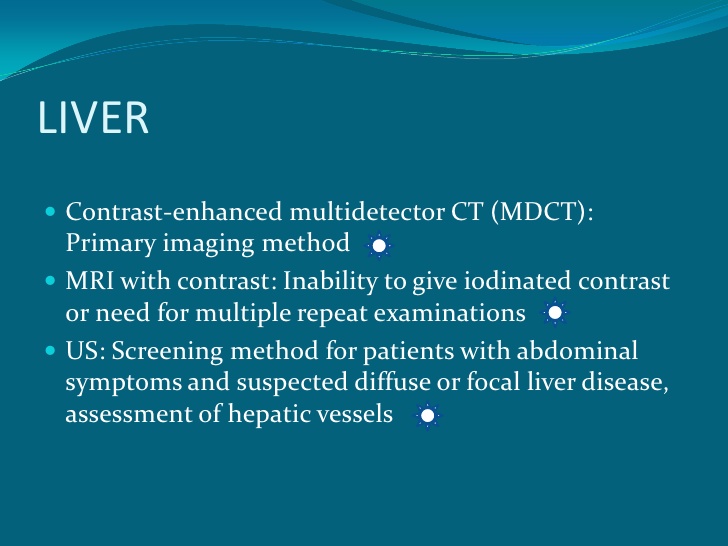 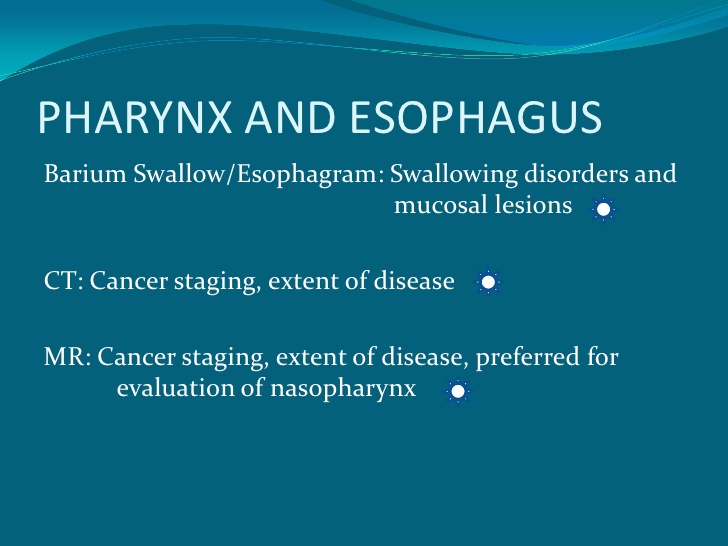 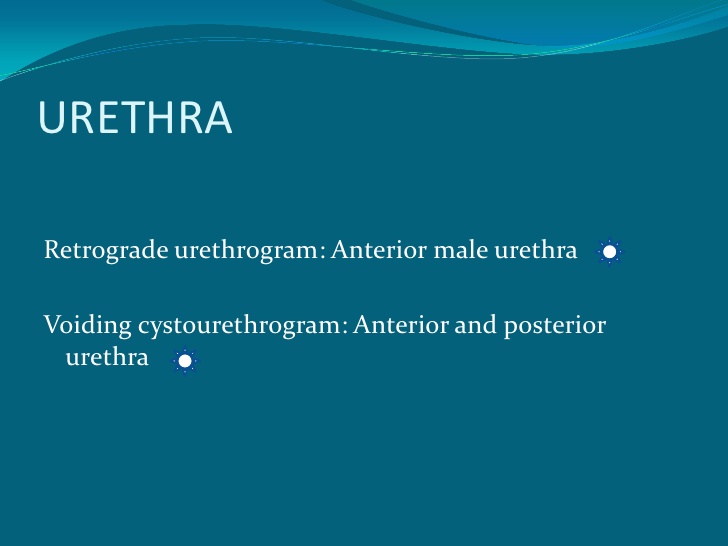 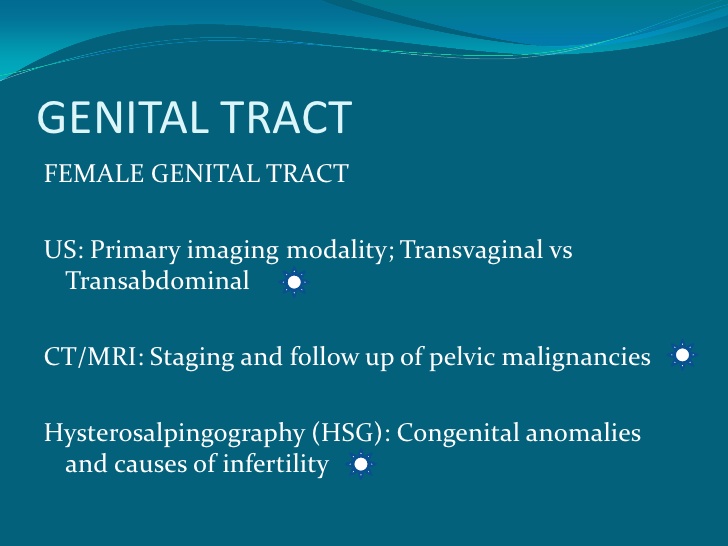 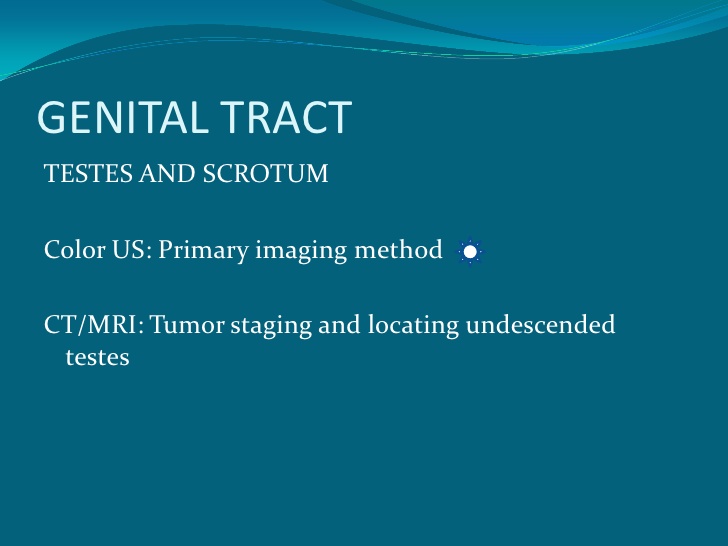 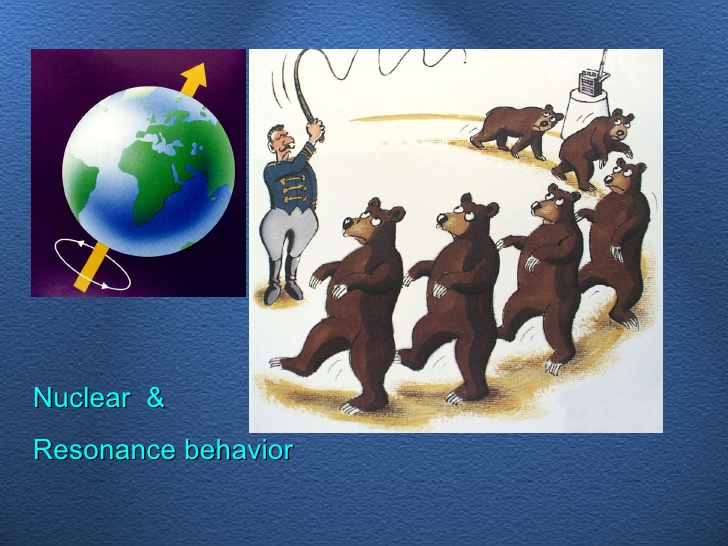